Outpatient Therapies: 
Physical Therapy, Occupational Therapy &
Speech Therapy
Provider Education 2024
Outpatient Therapy Services: PT, OT & ST
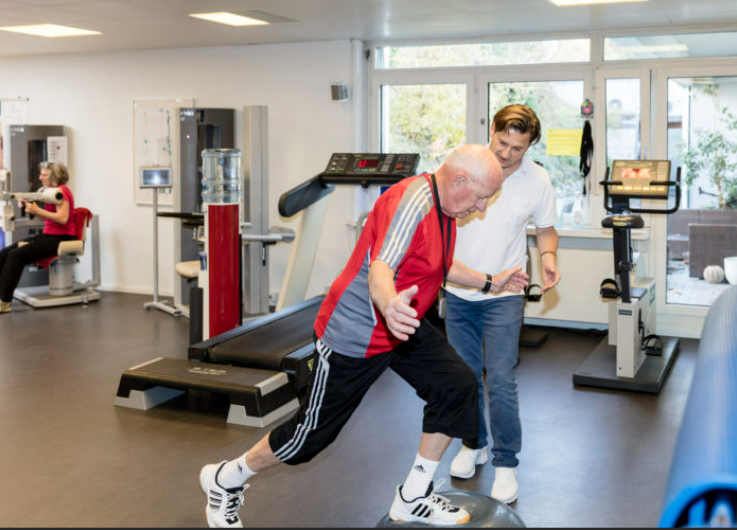 South Carolina Medicaid covers medically necessary services to Medicaid-eligible individuals. This includes, children, adults, as well as any individual covered under the Head and Spinal Cord Injury Waivers (HASCI).
Outpatient Therapy Services: PT, OT & ST
21 years old and older
Services may be rendered in an office or outpatient setting
Prior Authorization is required for therapy services. Evaluations do not require PA.
Under 21 years of age
Services may be rendered in an office or outpatient setting
Prior authorization is required ONLY when therapy services exceed 420 units per fiscal year for combined rehabilitative therapy.
Providers are required to track and request the additional visits prior to exceeding the combined limit (Providers may use the SC Medicaid Portal to track requests)
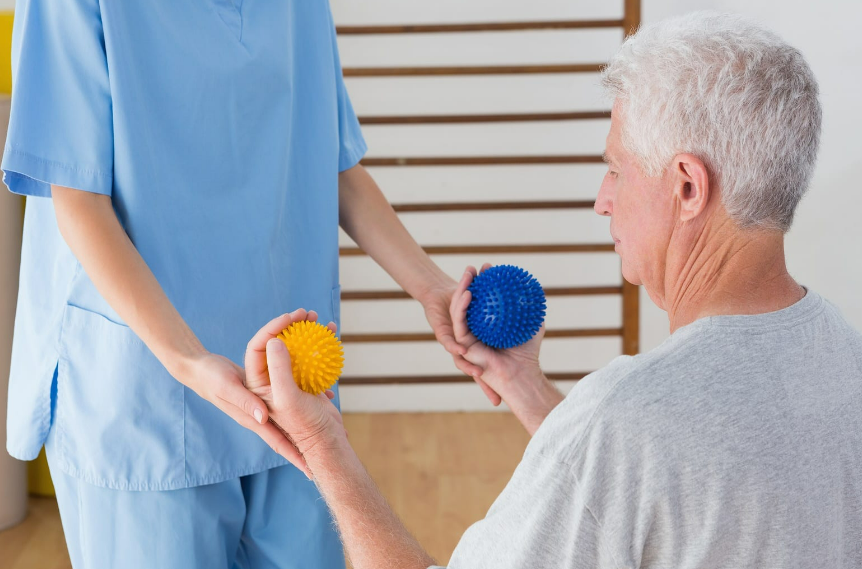 Changes for 2024
Effective 2/1/24, evaluations/re-evaluations no longer require a prior authorization

CPT 97165		CPT 97161		CPT 92521
CPT 97166		CPT 97162		CPT 92522
CPT 97167		CPT 97163		CPT 92523
CPT 97168		CPT 97164		CPT 92524
								CPT 92607
								CPT 92608
								CPT 92610
								CPT  S9152
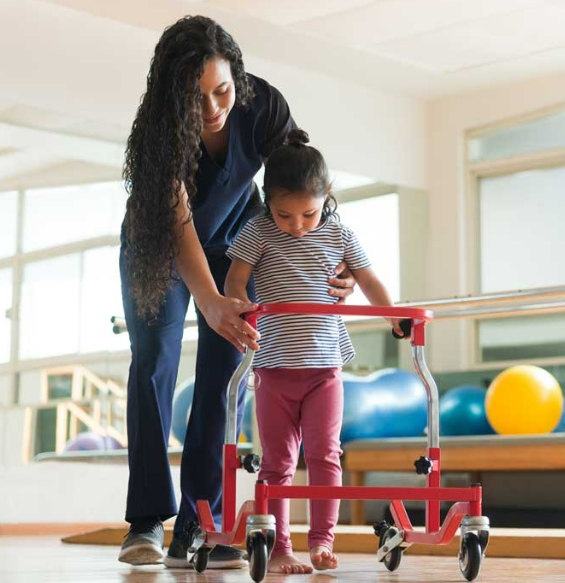 Changes for 2024
Effective 2/1/24, the following codes REQUIRE a prior authorization 

L3808
L3999
92526  *All adults; pediatrics after the 420 unit maximum
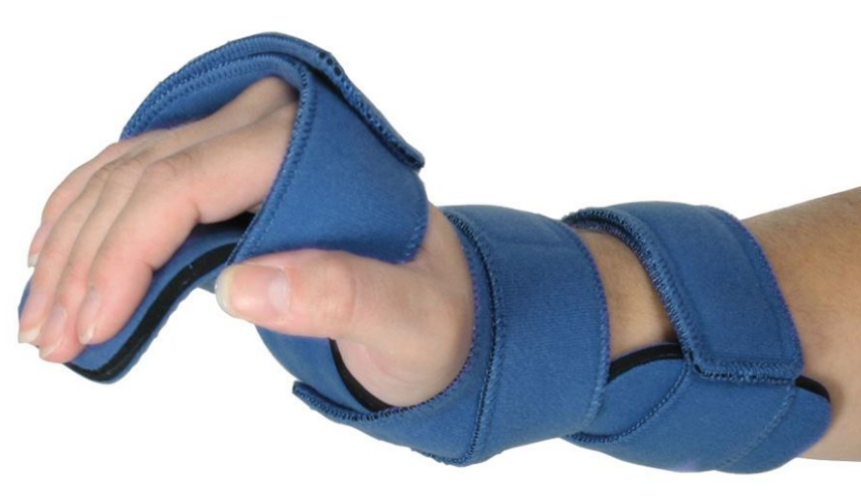 Prior Authorization Requests
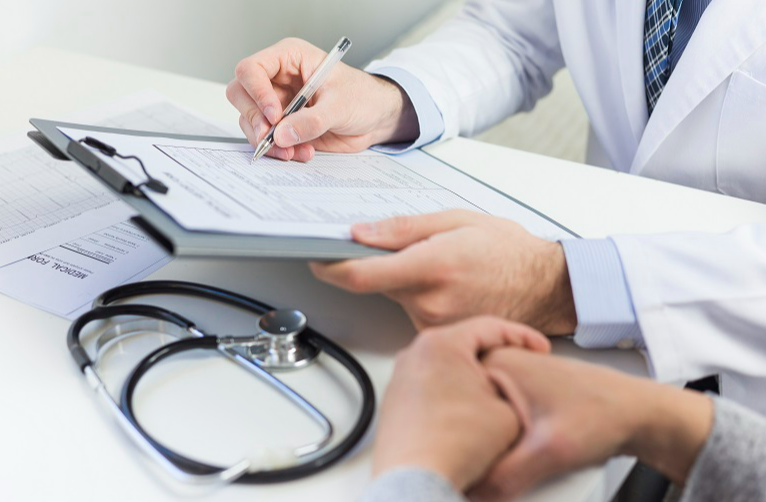 Prior Authorization Requests
Concurrent Reviews
Initial Review Request
Clinical documentation should include:
Individual Plan of Care (IPOC)
Short-term and long-term goals
Home Exercise program

*approval period is 4 weeks
Clinical documentation should include:
Individual Plan of Care (IPOC)
Progress of short-term and long-term goals: have they been met, barriers, attendance and reason for missed visits
Home exercise program update
Patient/caregiver compliance with home exercise program
**progress summaries must be current, and include progress from the authorization period
Outpatient Therapy Notes
Refer to the SCDHHS Private Rehabilitative Therapy & Audiological Services Provider Manual for detailed program information


Requests submitted close to the end of the Medicaid fiscal year (June 30) will have an end date of June 30 due to the benefit reset on July 1 each year. *Only applies to members under the age of 21.
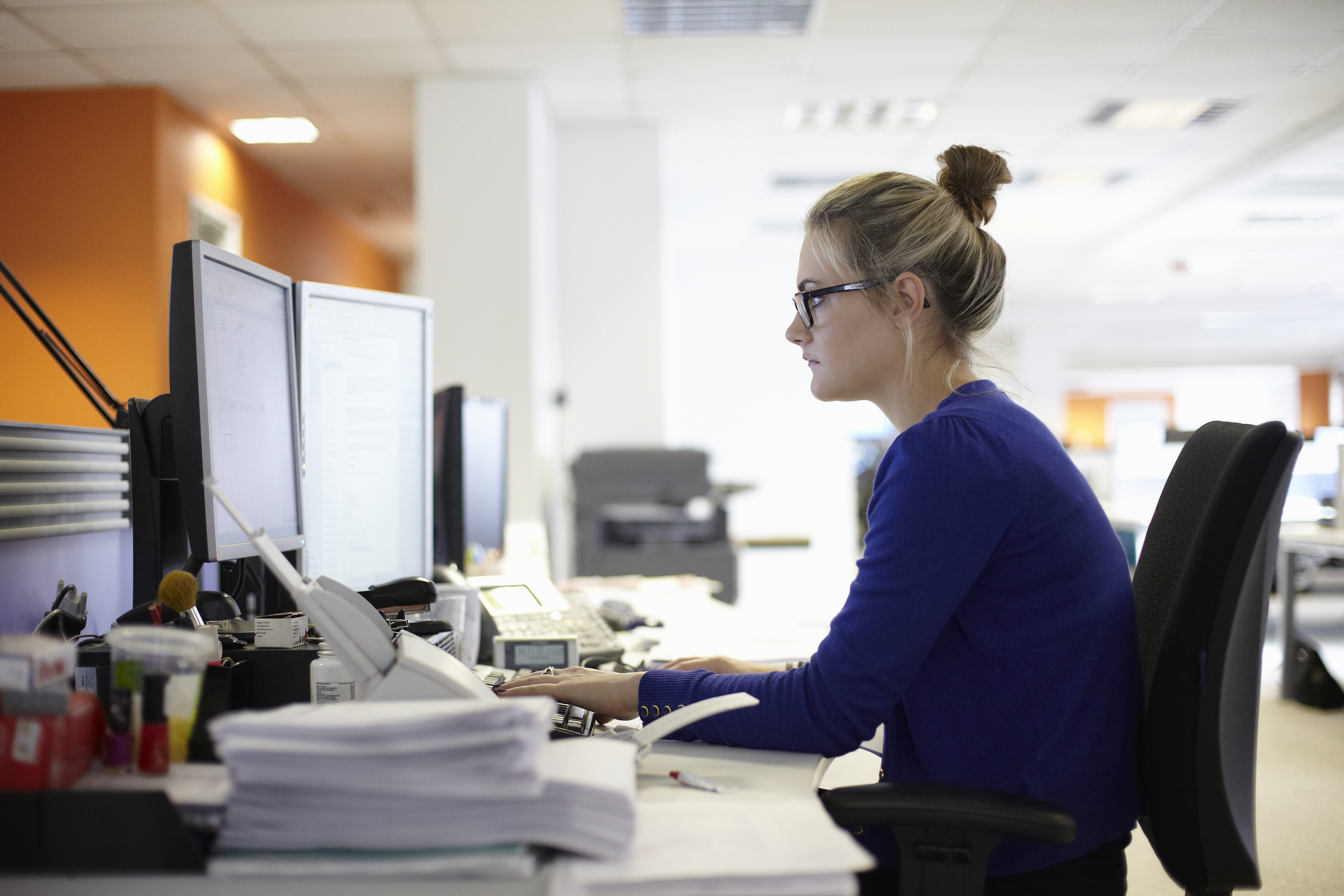 Authorization Types
Prior Authorization
Should always be submitted before the service is performed. 

Retrospective Authorization “Retro”
Needed when services were performed before the member was eligible for Medicaid and the member has since been granted retrospective eligibility covering the date of service.
A Retro case is NOT one that is submitted late for any reason other than eligibility.
Untimely requests will be administratively denied.
Providers must identify a request as RETRO on the fax request form or by request type in Atrezzo.
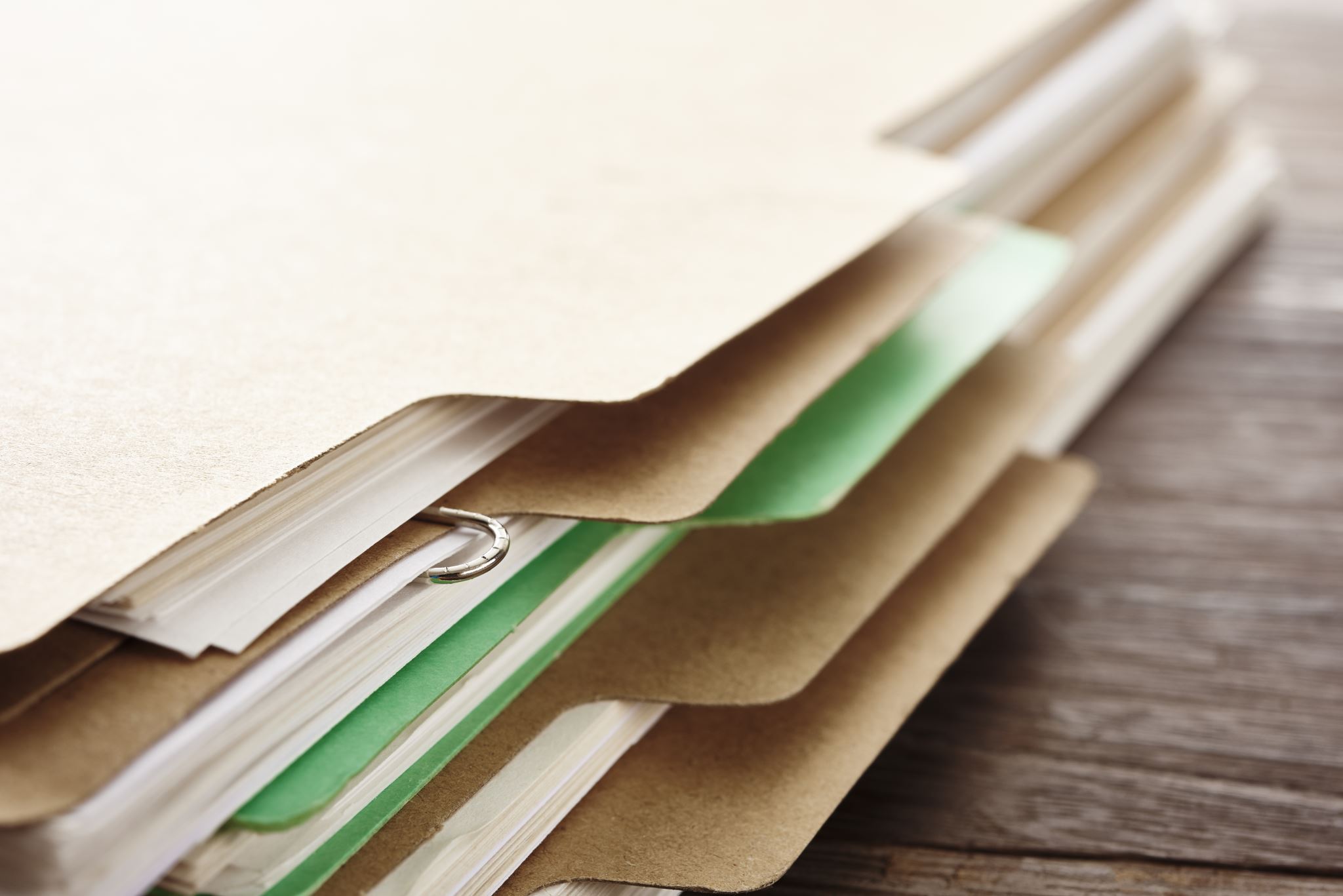 Processing Timelines
Acentra Health completes requests for services expeditiously and within contractual timeframes. The review completion timeframe is measured from the date Acentra Health receives a request.
New Request/Admission review – 5 business days

Retrospective Reviews – 5 business days
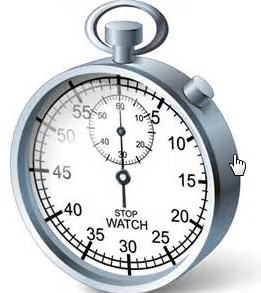 Review Process
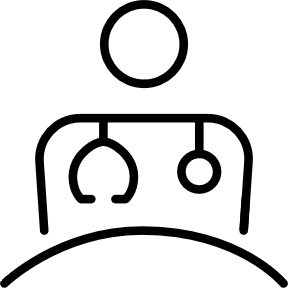 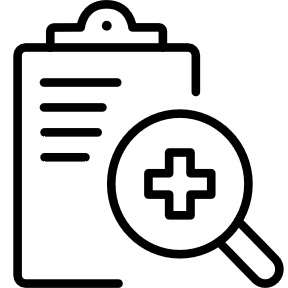 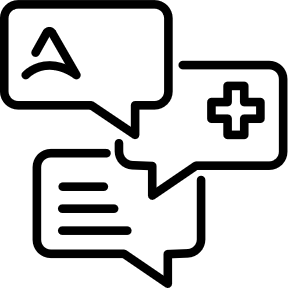 Administrative Requirements
Nurse Review
Physician Review
InterQual® or State defined criteria applied
May pend for additional clinical information 
Approve if criteria met
Refer to physician reviewer if documentation does not support medical necessity.
The medical director, or another qualified physician reviewer will review the case against InterQual® or State defined criteria and national standards to provide a decision
The physician or qualified practitioner may approve or deny the review
Member eligibility verified
Provider eligibility verified
Medicaid Guidelines applied
Pended Reviews
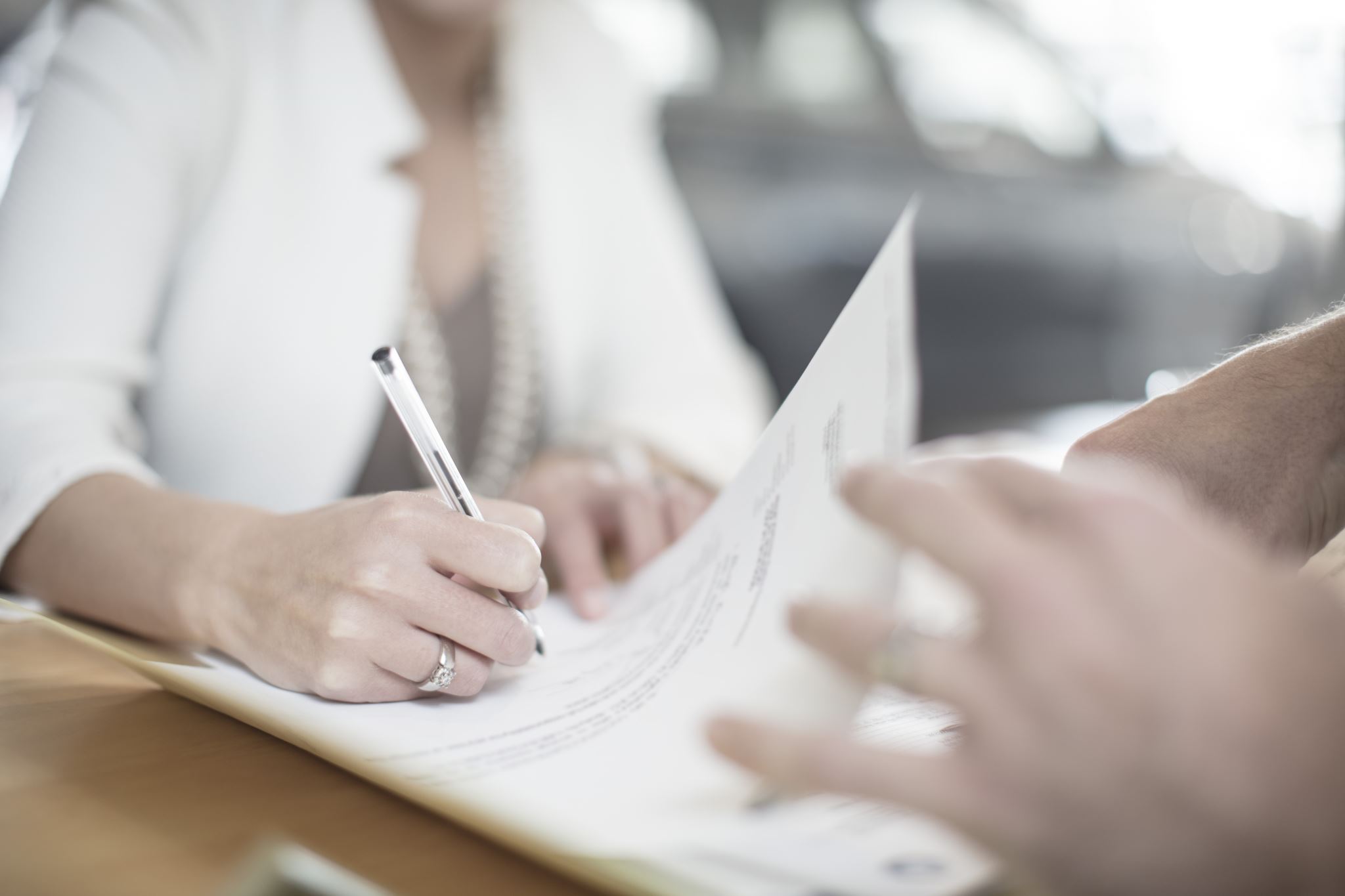 A review  may be pended for one of the following reasons:
Missing required information such as plan of care or provider number
Additional information or clarification is needed before a decision can be made
Notifications are sent via fax or web portal 
A provider has 2 business days to respond to the additional information request 
If the case contains no clinical information, the case will be administratively denied.
If the case has insufficient clinical information and there is no response to the pended, the case will move to the physician reviewer for a determination.
If a review is administratively denied, the provider may submit a new request once they have all the necessary information.
Responding to Pended Reviews
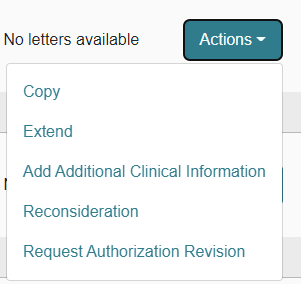 If you submitted the request online thru the Portal:
Log into the Portal and open the pended case
ACTION TAB – additional Clinical Information
Upload the requested documents or type the information in the note section.
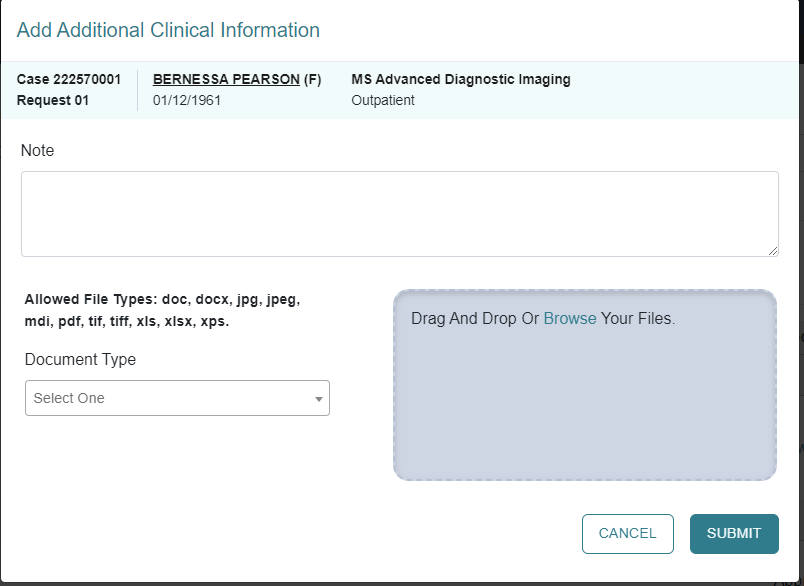 Denials and Reconsiderations
Reconsiderations
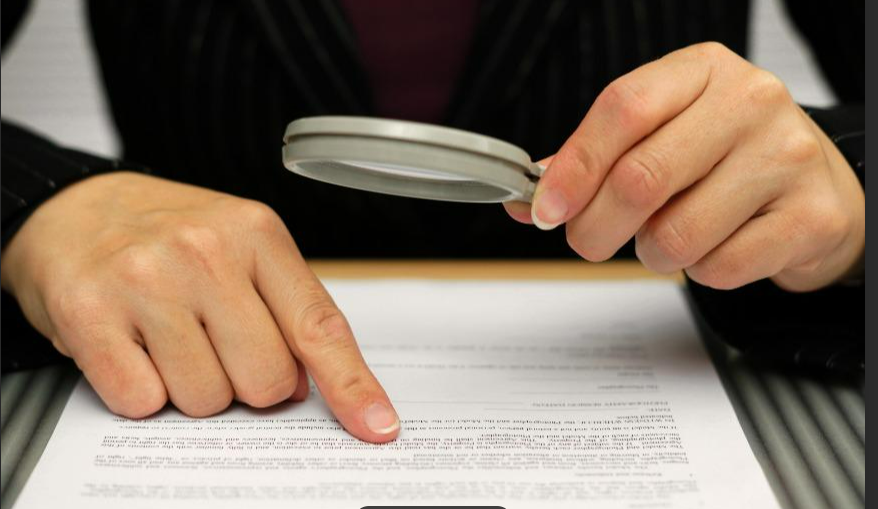 May be submitted within 60 calendar days of the clinical denial date
This is your opportunity to provide more detailed clinicals 
May be submitted via
Web portal *preferred 
Fax
A clinical reviewer will review any additional information submitted. If unable to meet InterQual®  or State approved criteria, it will be referred to the physician reviewer. 
A  physician reviewer – a different physician from the one who originally reviewed the case -  will look at the case and any new information submitted to support the reconsideration
The physician reviewer may 
Uphold original decision (no change made)
Overturn the original decision (approve the case)
If original denial decision is upheld, an appeal may be submitted to SCDHHS.
[Speaker Notes: Need to clarify how many days they have to submit a reconsideration…]
Appeals
If a reconsideration is upheld, an appeal may be requested. Specific instructions will be included in the reconsideration determination letter.  
SCDHHS will review the provider’s request and conduct a Fair hearing
Members may request an appeal within 30 calendar days 
online at www.scdhhs.gov/appeals, 
Fax 803 255 8206
Email appeals@scdhhs.gov
Mail Office of Appeals and Hearings
    PO BOX 8206
    Columbia, SC 29202
[Speaker Notes: Verify this information]
Resources and Education
Rehabilitative Therapy Audiological Services Manual
Provider Training Resources | SCDHHS
SC Acentra Health website
Acentra Health Customer Service
1-855-326-5219
scproviderissues@kepro.com  generic questions please, do not include PHI
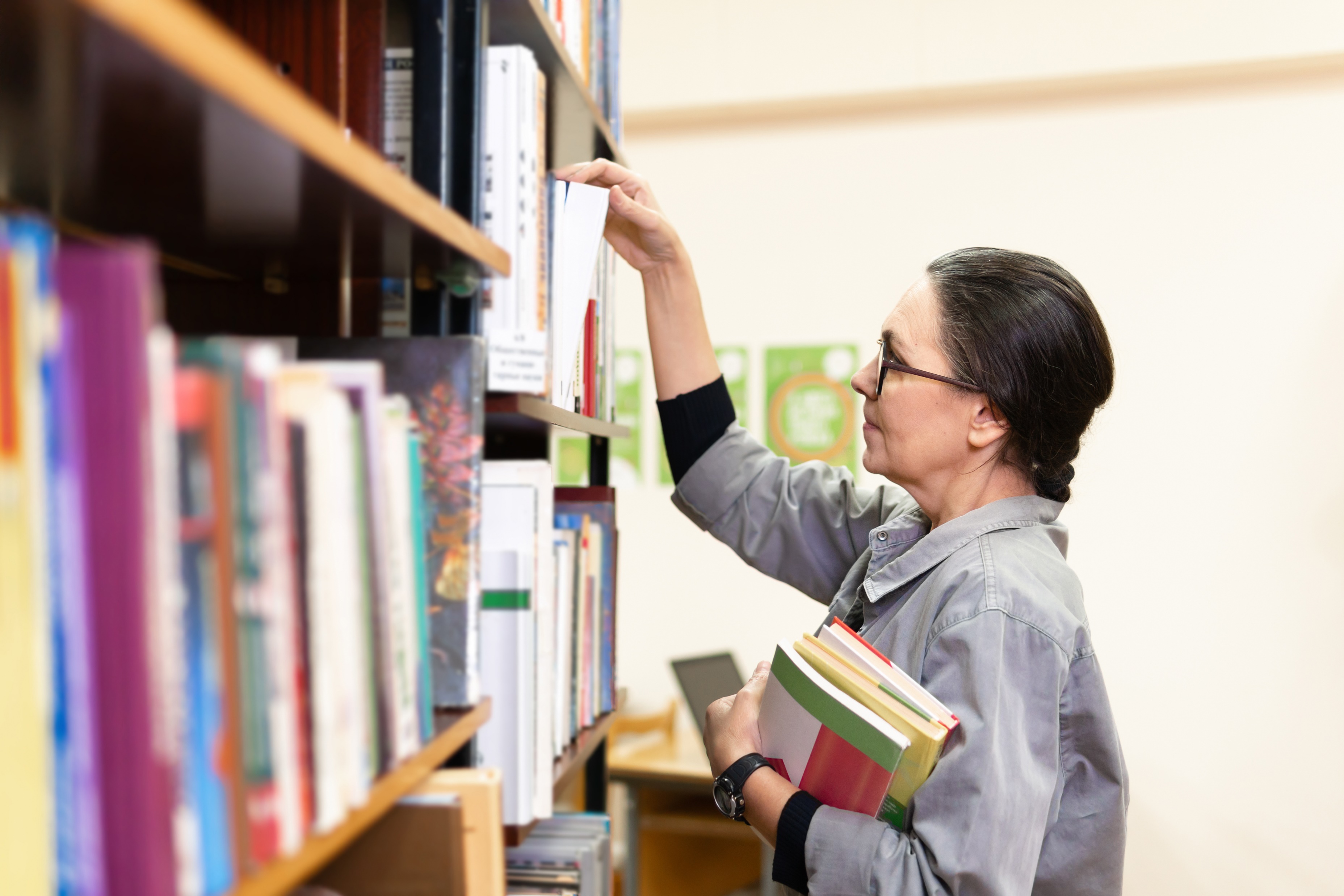